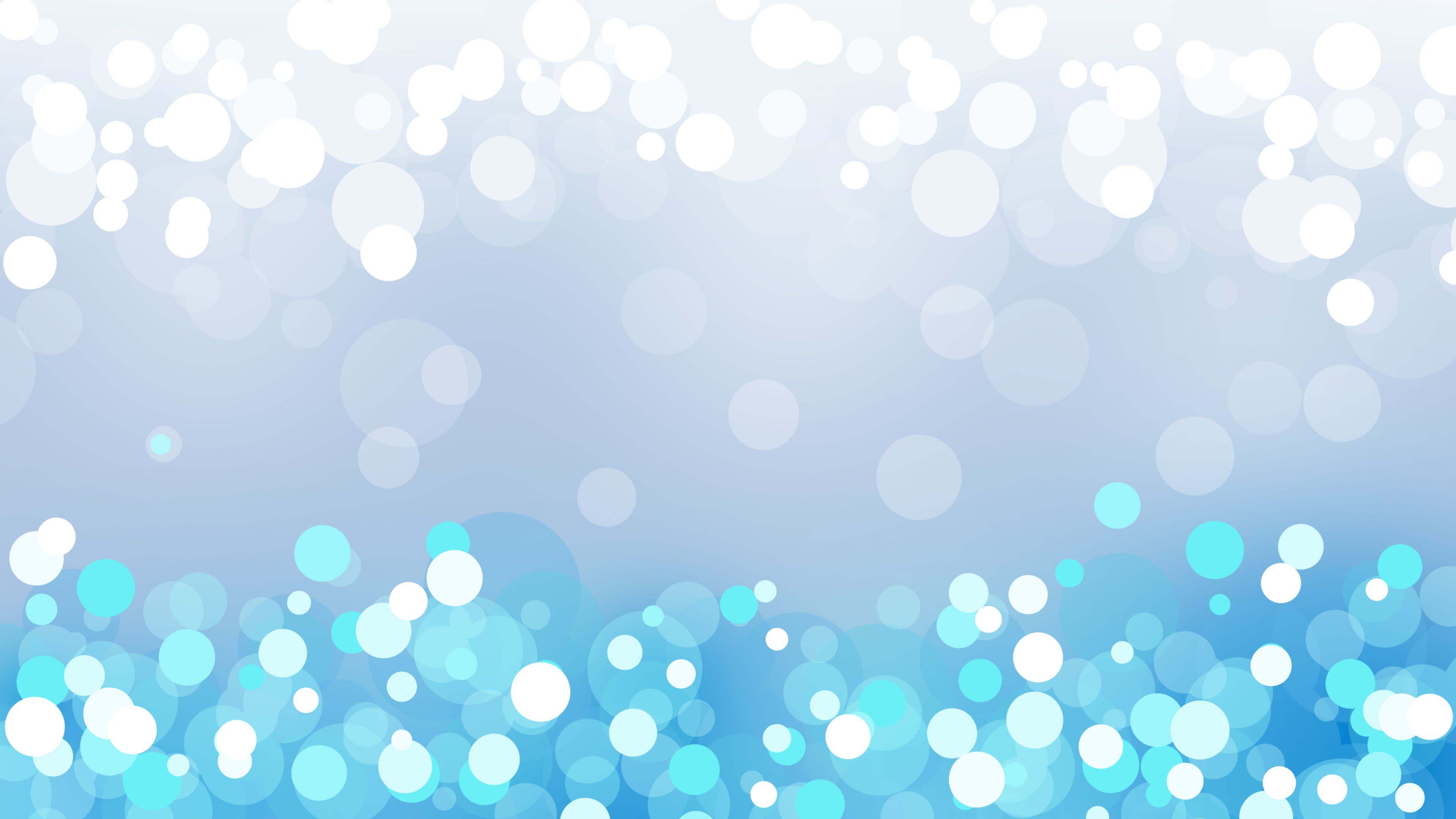 ỦY BAN NHÂN DÂN QUẬN LONG BIÊN
TRƯỜNG MẦM NON GIA QUẤT
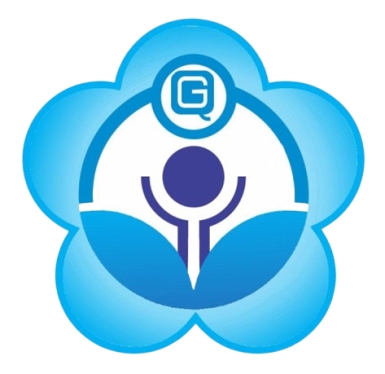 Giáo án hội giảng 20/11
Lĩnh vực: Phát triển ngôn ngữ
Hoạt động: Làm quen chữ cái
Đề tài: Trò chơi chữ cái a, ă, â
Giáo viên: Nguyễn Thị Hường
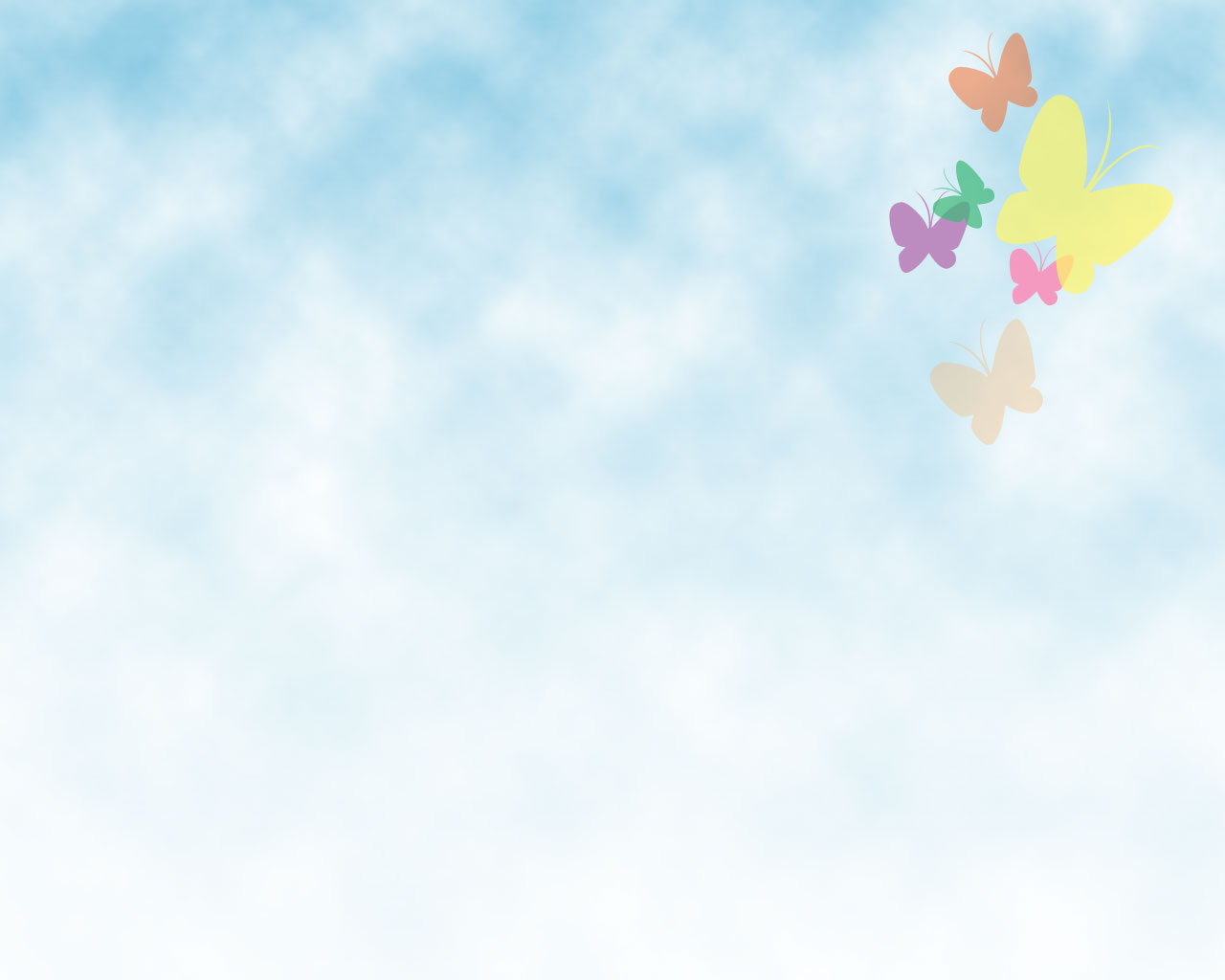 SÂN CHƠI 
CHỮ CÁI
Trò chơi 1: 
CHIẾC HỘP BÍ MẬT